What is a School-Parent Compact?
A written agreement between the parent, the student, and the teacher. 
Gives strategies to help students achieve state academic standards.
Provides an opportunity to create new partnerships in the school community. 

Meetings are held each year to review the Compact and make changes based on students needs. 

Parents are welcome to contribute comments at any time!
Important Dates
Please come join the fun!
School-Parent-Family
COMPACT

2022-2023
September 21

October 10-21

November 16

January 31
Open House

Parent Conferences

Math & Science Night

Literacy Night
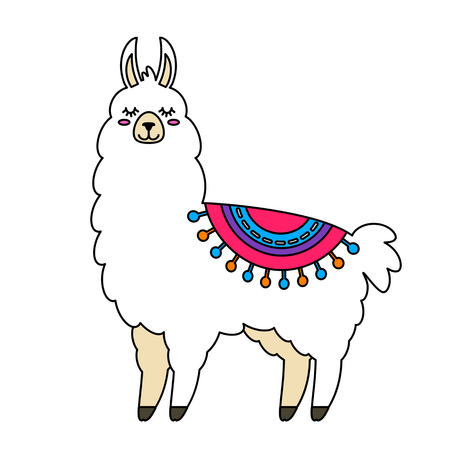 PTO Meetings will be held on the first Tuesday of each month.

Ninfa Laurenzo ECC is committed to frequent two-way communication with families on children’s learning.
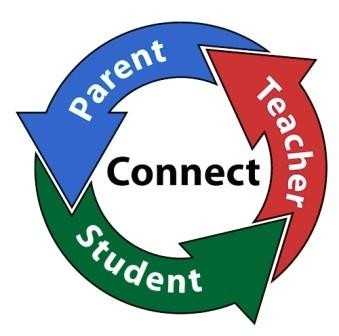 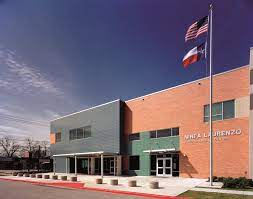 Ninfa R. Laurenzo 
Early Childhood 
Center
COMPACT SIGNATURES
Please sign and date below to acknowledge you have read, received, and agree to the 2022-2023 School-Parent Compact. 

Teacher Signature and Date

________________________________

Student Signature and Date

________________________________

Parent Signature and Date

_________________________________
Report Card Dates 22-23

October 7, 2022
November 11, 2022
January 13, 2023
March 3, 2023
April 20, 2023
May 31, 2023


Ninfa Laurenzo ECC welcomes your input. 
Please send any questions to:
205 N. Delmar street
Houston, tx 77011
Janet benavides, principal
www.houstonisd.org/larurenzoes
713-924-0350
Sarah Tovar, Title 1 Coordinator
stovar@houstonisd.org
713-924-0350
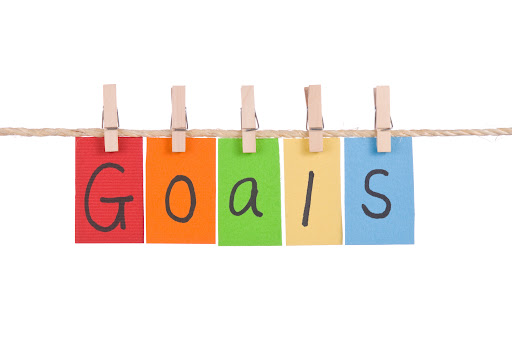 Student’s Name: _____________________________

As a student I Pledge to: 

* Make a sincere effort to do my best.
* Be actively engaged. 
* Accept responsibility for my own actions. 
* Follow class commitments and social skills strategies.
Communication is Key! We look forward to an exciting and successful school year!
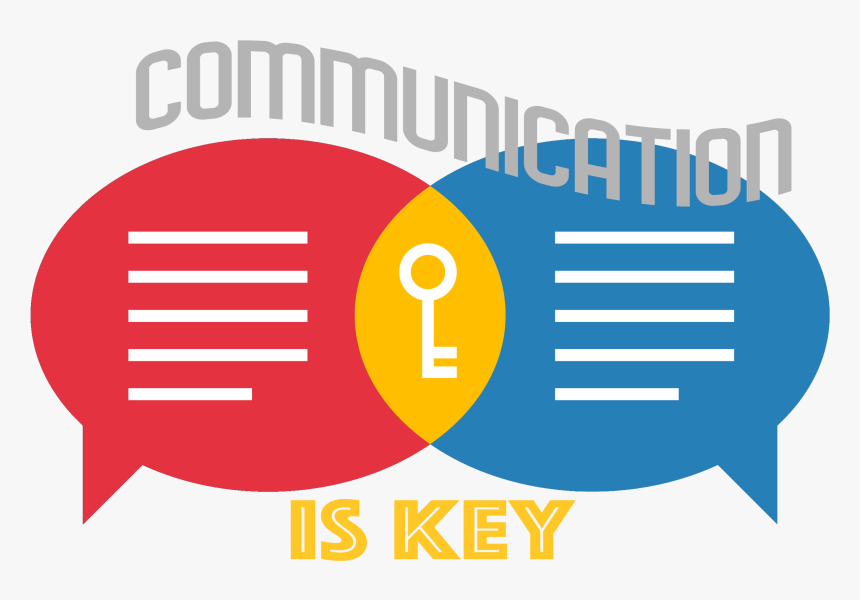 Ninfa Laurenzo ECC 
2022-2023 School Goals
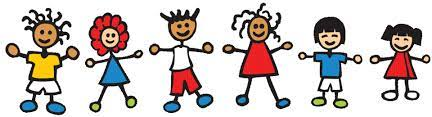 Reading: 90% of 4-year-old students will pass the Letter ID subtest as measured by the CIRCLE assessment. (20 uppercase and 20 lowercase letters)

Math: 80% of 4-year-old students will pass the Operations subtest as measured by the CIRCLE Assessment.

Storytelling: 85% of students will demonstrate growth in oral language by increasing their story dictation by 50 words as measured by individualized student dictated stories.
Parent’s Name: _______________________________

As a Parent I Pledge to: 

* Read to my child daily.
* Cooperate with the school in carrying out recommendations about my child. 
* Talk with my child about school activities, share experiences with my child, and show an active interest in what is happening. 
* Make sure my child attends regularly and teach my child to be prompt. 
* Demonstrate proper behavior and show respect to adults and classmates.
Teacher’s Name: _____________________________

As a teacher I Pledge to: 

* Approach each assignment with enthusiasm and regard the student as an individual, with a unique set of potentials and talents. 
* Plan and conduct a program of instruction, that will engage the students and stimulate creativity. 
* Follow the social skills lessons and Conscious Discipline strategies.
* Inform the parents, in accordance with school procedures, about how the student is developing academically and socially.
* Inform parents of school events through email, via Microsoft TEAMS, Class Dojo, and the Parent Communication folder.
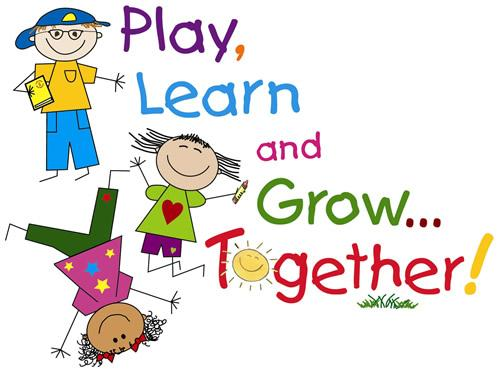 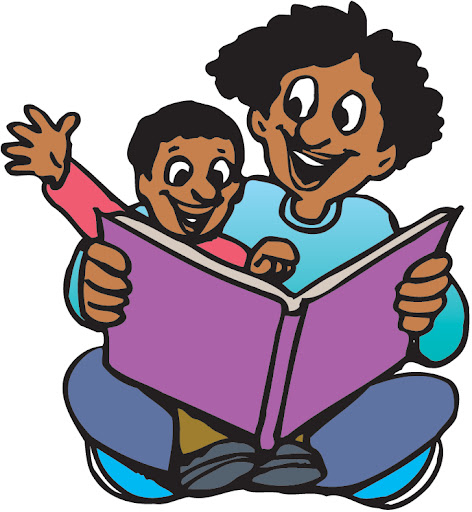